TERMOCOPPIE  E TERMORESITENZE
Termocoppie
CARATTERISTICHE GENERALI 
    Le Termocoppie sono componenti utilizzati  per la misura della temperatura. Essa è costituita da una coppia di conduttori elettrici di diverso materiale uniti tra loro in un punto.Questa giunzione è convenzionalmente chiamata giunto caldo o giunzione calda, ed è il punto nel quale viene applicata la temperatura da misurare.L'altra estremità, costituita dalle estremità libere dei due conduttori, è convenzionalmente chiamata giunto freddo o giunzione fredda.
Quando esiste una differenza di temperatura tra la zona del giunto caldo e la zona del giunto freddo, si può rilevare una differenza di potenziale elettrico tra le estremità libere della termocoppia in corrispondenza del giunto freddo.Tale valore di potenziale elettrico è funzione diretta della differenza di temperatura, secondo una legge non lineare.
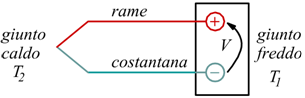 Funzionamento
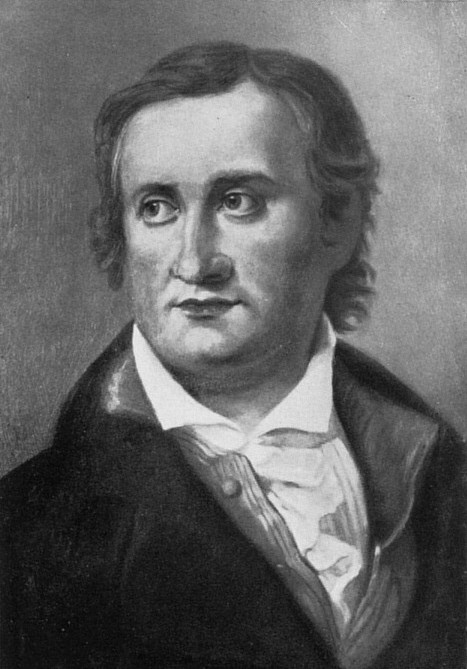 Il principio di funzionamento delle termocoppie è noto come effetto Seebeck.
Thomas Johann Seebeck (Tallinn, 9 aprile 1770 – Berlino, 10 dicembre 1831)
Effetto seebeck
L'effetto Seebeck è un effetto termoelettrico per cui, in un circuito costituito da conduttori metallici o semiconduttori, una differenza di temperatura genera elettricità. È l'opposto dell'effetto Peltier.
     L'effetto fu scoperto accidentalmente dal fisico estone Thomas Johann  Seebeck nel 1821, il quale notò la presenza di una differenza di        potenziale ai capi di una barra metallica sottoposta ad un gradiente di temperatura . Egli osservò inoltre che l'ago di una bussola subiva una deflessione in prossimità di un anello costituito da due metalli differenti con le due zone di giunzione poste a differenti temperature. Ciò è dovuto al fatto che i due metalli generano potenziali elettrici differenti nelle due regioni a differente temperatura dando origine ad un flusso di corrente, il quale produce il campo magnetico che influenza la bussola.
    Il valore della differenza di potenziale generata per effetto Seebeck è dell'ordine di alcuni μV per kelvin di differenza.
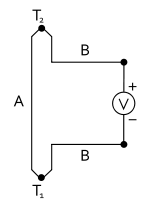 Nel circuito seguente la tensione risultante è data da:
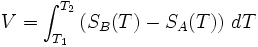 SA e SB sono i coefficienti di Seebeck relativi ai due metalli A e B, T1 e T2 sono le temperature delle due giunzioni.
I coefficienti di Seebeck sono non lineari e dipendono dai materiali, dalla loro temperatura assoluta e dalla loro struttura molecolare. Qualora i coefficienti si possano ritenere costanti nell'intervallo di temperatura considerato, la formula precedente può essere così approssimata:
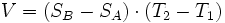 ALTRI EFFETTI TERMOELETTRICI
In realtà altri due effetti, effetto Peltier e effetto Thomson, dovrebbero essere presi in considerazione. Infatti se si lascia fluire corrente in un circuito per termocoppie (anche se questo non è il caso tipico dei dispositivi di misura industriale), i processi di conversione dell’energia termoelettrica provocheranno effetti di riscaldamento o raffreddamento. L’effetto Peltier è concentrato nelle giunzioni, mentre l’effetto Thomson è distribuito lungo i fili. Questi fenomeni innalzano e abbassano le temperature dei fili rispetto ai valori che avrebbero senza circolazione di corrente. Fortunatamente per i metalli tipicamente usati gli effetti sono sufficientemente piccoli da poter esser trascurati.
Metodi di misura con le termocoppie
I metodi di misura di misura con le termocoppie possono essere divisi generalmente in due tipi: 
Il primo viene generalmente utilizzato nel campo industriale dove non sono necessarie precisioni estreme.
Il secondo invece permette di ottenere misure molto accurate e per questo motivo viene utilizzato quasi esclusivamente nelle applicazioni di laboratorio.
Primo metodo
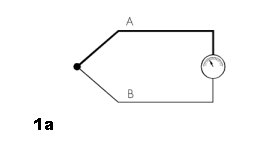 In questo caso la termocoppia viene collegata direttamente (fig. 1a), o per mezzo di cavi compensati o di estensione (fig. 1b) allo strumento di misura. In questo caso la compensazione del giunto di riferimento viene effettuata direttamente dallo stesso strumento di misura che, rilevando la temperatura della giunzione per mezzo di altri tipi di sensori, modifica elettronicamente il segnale della termocoppia stessa in modo da essere dipendente solamente dalla temperatura del giunto di misura e quindi dalla temperatura da misurare.
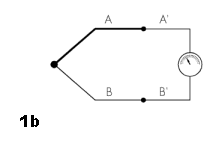 Secondo metodo
In questo caso la temperatura del giunto di riferimento viene mantenuta ad una temperatura nota e costante (solitamente il punto di fusione del ghiaccio 0°C) per mezzo di procedimenti manuali o automatici allo scopo di compensare la forza elettromotrice rilevata dallo strumento di misura con quella corrispondente del giunto di misura.
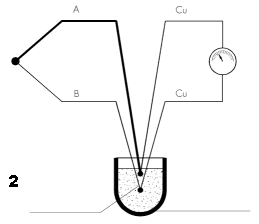 Differenza tra termocoppie convenzionali e in ossido minerale
Le termocoppie convenzionali hanno il giunto a massa. I conduttori metallici all’interno del tubo sono isolati mediante fibra vetro silicone. Le termocoppie in ossido minerale, invece, hanno il giunto isolato. I conduttori metallici all’interno sono annegati in una polvere compattata di ossido di magnesio.
TERMOCOPPIE CONVENZIONALI
Le Termocoppie Convenzionali sono adatte per 
le applicazioni dove non sono presenti condizioni di esercizio 
gravose quali vibrazioni, sollecitazioni meccaniche, 
pressione.
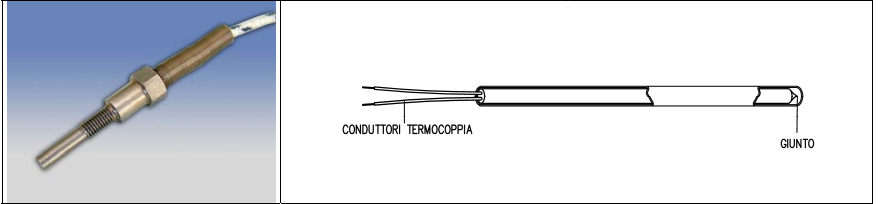 TERMOCOPPIE CON ISOLAMENTO IN OSSIDO MINERALE
Le Termocoppie con isolamento in ossido minerale 
sono raccomandate per tutte le applicazioni in cui 
sia necessario avere una risposta rapida o dimensioni 
particolarmente contenute della parte sensibile. Per questa 
tipologia di prodotti è possibile realizzare anche termocoppie 
doppie (cioè con due coppie di conduttori sensibili inserite 
all’interno della guaina).
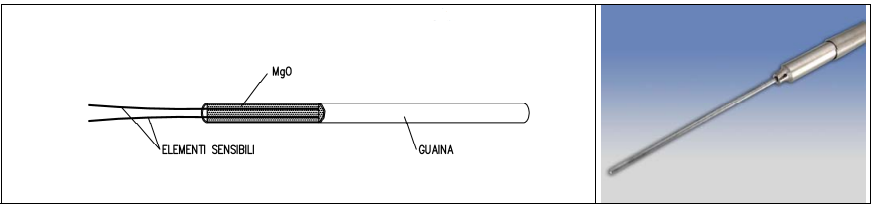 Tipi di giunto e tempi di risposta
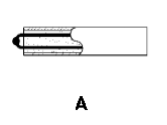 Giunto caldo esposto : caratterizzato da un ridottissimo tempo di risposta in quanto è a diretto contatto con l'ambiente in cui si deve misurare la temperatura; ne è sconsigliato l'utilizzo in ambienti corrosivi . (fig A)
Giunto caldo a massa : il giunto di misura è parte integrante della guaina di protezione e di conseguenza il tempo di risposta è abbastanza ridotto. Consigliato in presenza di alte pressioni  ( fino a 3500Kg/cm2).  (fig B)
Giunto caldo isolato : il giunto caldo è completamente isolato dalla guaina di protezione e quindi particolarmente indicato nei casi in cui f.e.m. parassite potrebbero falsare la misura.   (fig C)
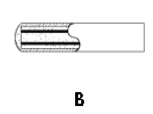 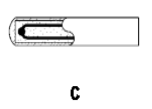 Pregi e difetti
Pregi :
Autoeccitante
Poco costose
Funzionamento in ambienti critici
Range di temperatura molto ampio
Cavi di collegamento anche lunghi

Difetti :
Relativamente poco accurate (per disomogeneità)
Necessita delle sonde protettive 
Tempi di risposta lunghi (a causa della sonda)
Non lineare
Termoresistenze
Anche le Termoresistenza (comunemente chiamata termometro a resistenza o RTD) è un componente utilizzato per la misura della temperatura. Esse, però, a differenza delle termocoppie, utilizza un elemento sensibile, posto in prossimità dell’estremità della termoresistenza, la cui resistenza elettrica varia al variare della temperatura. Questa variazione fornisce una misura della temperatura a cui detto elemento si trova. L’esecuzione standard per le termoresistenze prevede un collegamento a 2 fili. Per migliorare l’accuratezza di misura è possibile realizzarne anche a 3 o 4 fili.
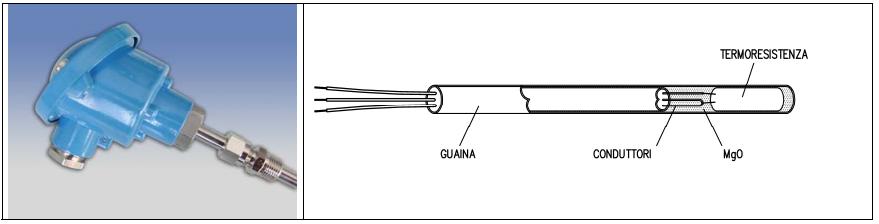 Le Termoresistenze forniscono, alle basse temperature, una lettura della temperatura più precisa rispetto alle termocoppie e pertanto se ne raccomanda l’utilizzo quando il processo da controllare richiede un’accuratezza di misura elevata e le temperature non superano i 200 °C.


     Normalmente le termoresistenze vengono identificate con la sigla del materiale utilizzato per la loro costruzione (platino = Pt, 
    Nichel = Ni ecc). seguito dalla loro resistenza nominale alla temperatura di 0°C
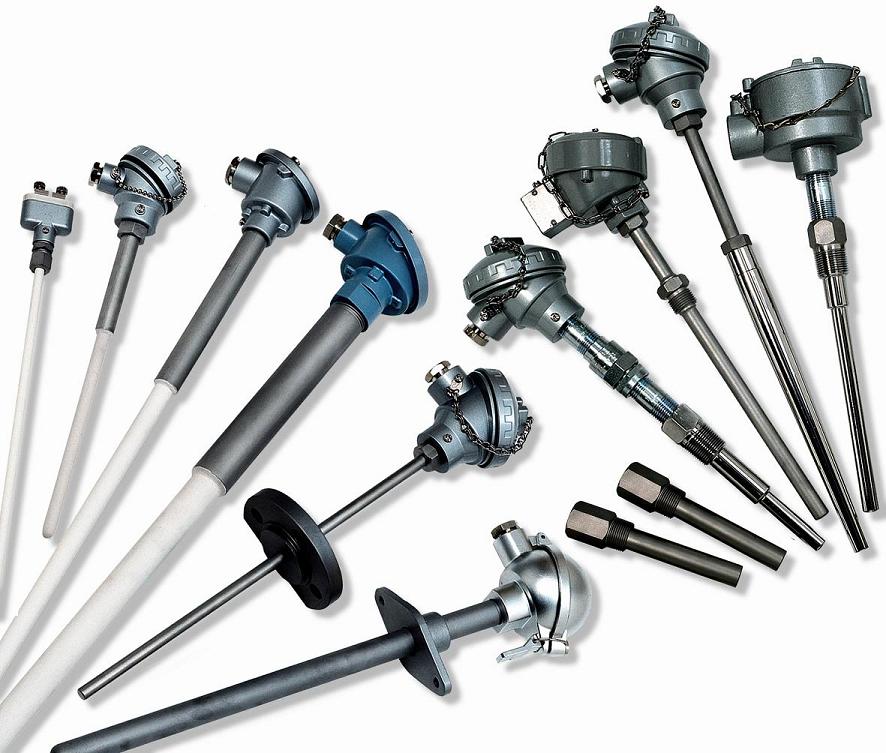 Principio di funzionamento
Si basa sull'effetto Termoresistivo per cui la resistenza di un metallo varia positivamente al variare della temperatura. L'uso di metalli nobili come il Platino, l'Oro ed il Nichel consente di garantire caratteristiche stabili con l'uso e nel tempo. Per migliorare la sensibilità del dispositivo è opportuno usare metalli ad alta resistività e pertanto la scelta si limita pressoché esclusivamente al Platino.  Occasionalmente e per limitate escursioni di temperatura si possono utilizzare il Rame ed il Nichel. 
 La loro resistenza varia secondo la legge: R = Ro (1+ α·T) 
 
dove Ro è la resistenza a 0°C 
α è il coefficiente di temperatura (°C-1) 
T è la temperatura in °C
Il campo di utilizzo delle termoresistenze industriali è compreso tra -200 e +850°C come riportato nella tabella.
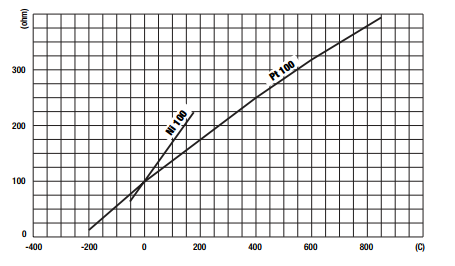 Metodi di misura con le termoresistenze
Esistono diversi metodi di collegamento delle termoresistenze con gli apparecchi di misura, la scelta di utilizzo di un metodo rispetto ad un altro dipende essenzialmente dalla precisione nella misura che si vuole ottenere. Le tecniche di collegamento delle termoresistenze sono:
A due fili
A tre fili
A quattro fili
Collegamento a due fili
La tecnica a due fili è la meno precisa e viene utilizzata solo nei casi in cui il collegamento della termoresistenza viene effettuato con fili di lunghezza ridotta e con bassa resistività; infatti esaminando il circuito elettrico equivalente, si nota come la resistenza elettrica misurata sia la somma di quella dell'elemento sensibile ( e quindi dipendente dalla temperatura che si sta misurando) e della resistenza dei conduttori utilizzati per il collegamento. L'errore introdotto con questo tipo di misura non è costante ma dipende dalla temperatura.
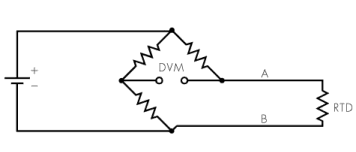 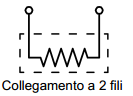 Collegamento a tre fili
Grazie alla buona precisione ottenibile nella misura, la tecnica a tre fili è la più utilizzata in campo industriale. Con questa tecnica di misura infatti vengono eliminati gli errori provocati dalla resistenza dei conduttori impiegati per il collegamento della termoresistenza; infatti all'uscita del ponte di misura è presente una tensione dipendente unicamente dalla variazione della resistenza del termometro a resistenza e quindi dalla sola temperatura.
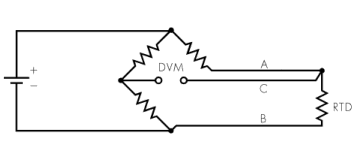 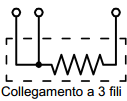 Collegamento a quattro fili
La tecnica a quattro fili volt-amperometrica fornisce la migliore precisione possibile in senso assoluto; poco utilizzata nel campo industriale, viene utilizzata quasi esclusivamente nelle applicazioni di laboratorio. Dal circuito elettrico equivalente si nota come la tensione rilevata sia unicamente dipendente dalla resistenza del termoelemento; la precisione nella misura dipende esclusivamente dalla stabilità della corrente di misura e dalla precisione della lettura della tensione ai capi del termoelemento.
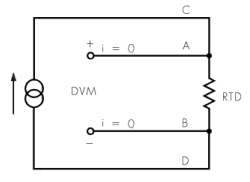 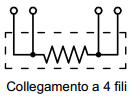 TCR (Temperature Coefficient of Resistance)
Il TCR di una termoresistenza indica la variazione media per grado centigrado del valore della resistenza fra gli 0 °C e i 100 °C. Può essere espresso con la formula:
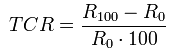 Il TCR viene indicato con α  perché coincide col coefficiente α dell'equazione lineare che esprime R in funzione della temperatura. Un maggiore valore di TCR indica una maggiore sensibilità dovuta ad una più grande purezza del platino usato. In pratica il TCR viene usato per distinguere fra le varie curve resistenza/temperatura disponibili per le termoresistenze al platino, per le quali i valori variano da 0,00375 a 0,003928 Ω/Ω/°C. La norma IEC 751 prescrive per le Pt100 un TCR di 0,00385 Ω/Ω/°C.
Pt100-Pt1000
Esistono in commercio diversi tipi di termoresistenza, generalmente abbastanza resistenti agli agenti corrosivi, che possono misurare temperature in un buon intervallo di temperatura (anche se inferiore a quello delle termocoppie) e che soprattutto hanno un'ottima linearità.
    Molto diffuse sono le cosiddette Pt100 e Pt1000, ovvero termoresistenze in platino (Pt), in cui la resistenza alla temperatura di 0 °C è pari rispettivamente a 100 Ω e 1000 Ω.
Valori di resitenza in ohm alle diverse temperature e tolleranze per termoresistenze pt 100
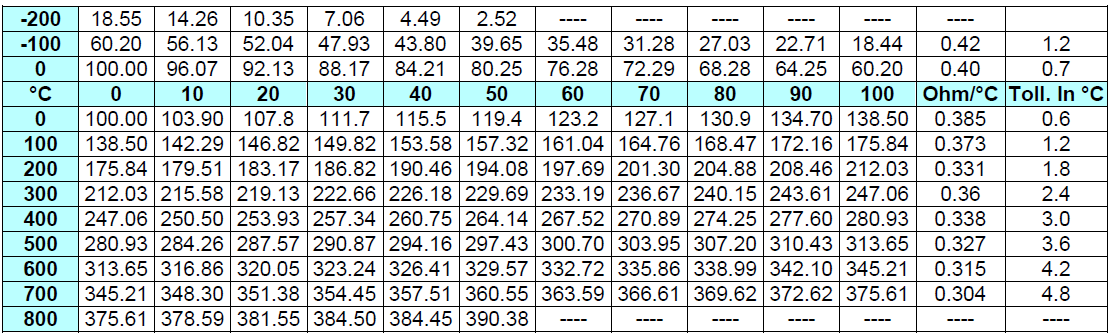 Pregi e difetti
Pregi :
Rapida velocità di risposta
Dimensioni anche molto ridotte 
Lineare

Difetti :
Costosa
Resistenza bassa